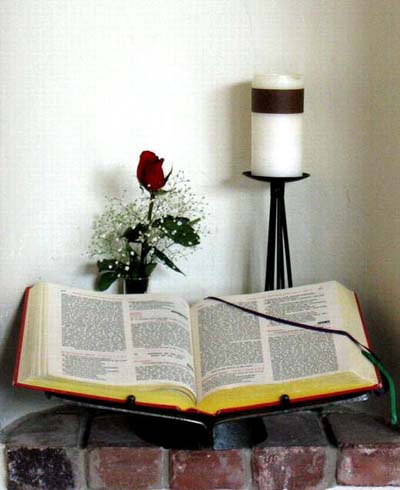 IL-KELMA TA’ ALLA IRRIDU NGĦIXUHA15-il Ħadd matul is-Sena A
www.ofm.org.mt
L-1 QARIQari mill-Ktieb tal-Profeta IsaijaIs 55, 10-11
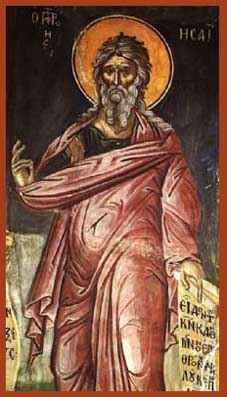 Dan jgħid il-Mulej:BĦALMA X-XITA U S-SILĠ jinżlu mis-smewwiet u ma jerġgħux lura mnejn ġew bla ma jsaqqu l-art,
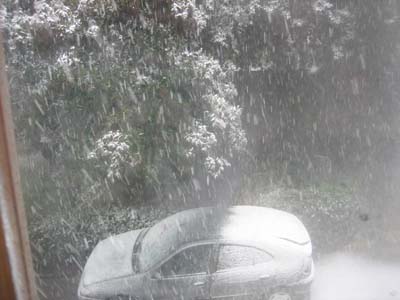 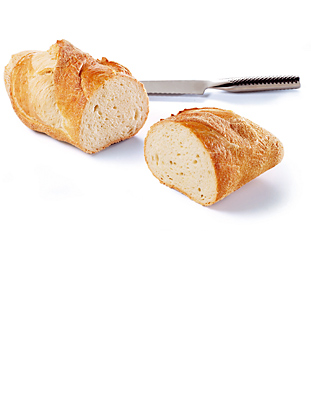 imma jġegħluha tnissel u tnibbet u tagħti ż-żerriegħa lil min jiżra’ u l-ħobż lil min jiekol, hekk jiġri minn kelmti:
hija toħroġ minn fommi u ma terġax lura vojta, imma tagħmel dak li jogħġob lili u ttemm dak li nkun bgħattha tagħmel.
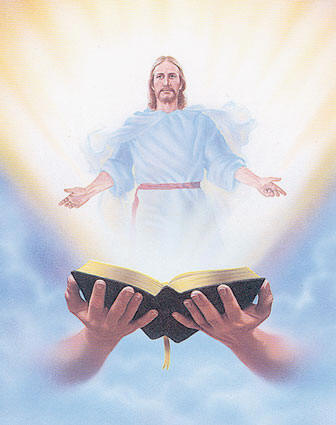 Il-Kelma tal-MulejInroddu ħajr lil Alla
SALM RESPONSORJALISalm 64Iż-żerriegħa waqgħet f’art tajba, u għamlet il-frott.
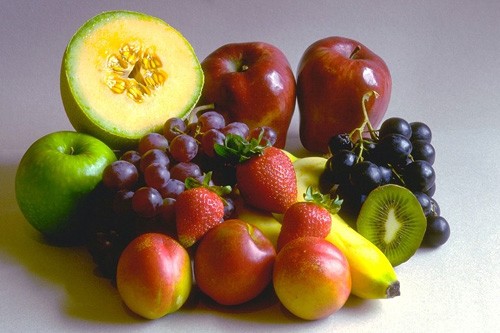 Inti żżur l-art u ssaqqiha,u tagħniha bil-ġid tiegħek.Il-wied ta’ Alla mimli bl-ilma;il-qamħ tagħhom ħejjejtilhom.
R/.
Iż-żerriegħa waqgħet f’art tajba, u għamlet il-frott.
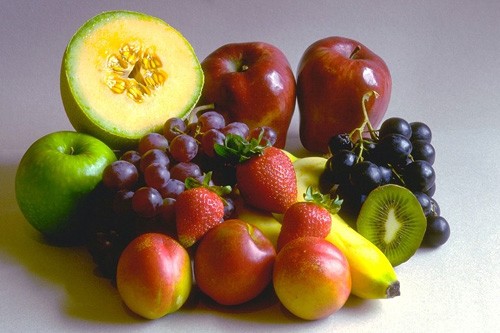 Hekk int tħejjiha:issaqqi r-raddiet u twitti t-tub tagħha,bl-irxiex trattabha u tberkilha ż-żrieragħ.Fawwart is-sena bi tjubitek,triqatek bil-ġid joqtru.
R/.
Iż-żerriegħa waqgħet f’art tajba, u għamlet il-frott.
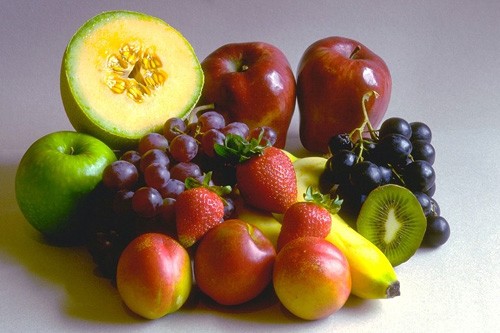 Joqtru bin-nida l-mergħat tad-deżert,u bil-ferħ jitħażżmu l-għoljiet.Il-mergħat jimtlew bl-imrieħel,il-widien jinksew bil-qamħ;jgħajtu lkoll u jgħannu bil-ferħ.
R/.
Iż-żerriegħa waqgħet f’art tajba, u għamlet il-frott.
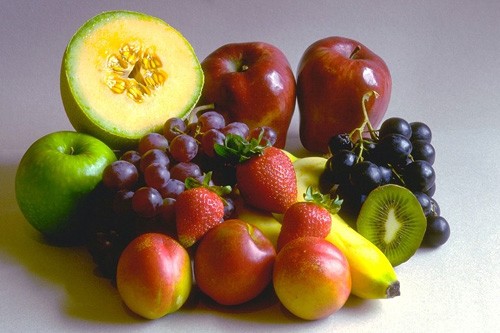 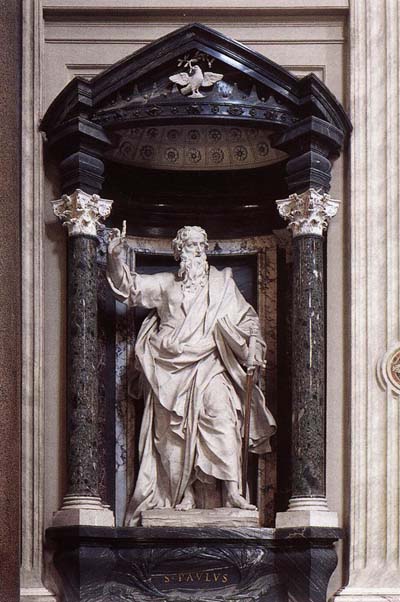 IT-2 QARIQari mill-Ittra ta’ San Pawl Appostlu lir-RumaniRum 8,18-23
Ħuti: Jiena għandi persważ li t-tbatijiet ta’ issa ma għandhom xejn x’jaqsmu mal-glorja li għad irid jidher fina.
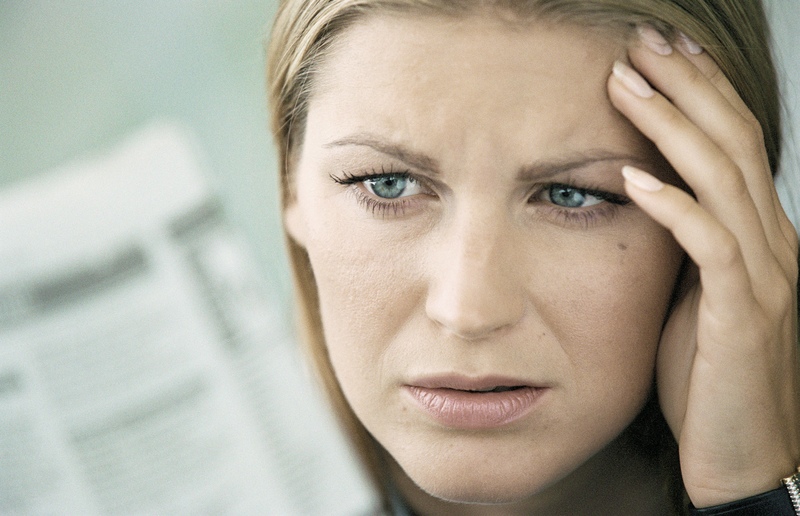 Il-ħlejjaq kollha qegħdin jistennew ħerqana r-rivelazzjoni ta’ wlied Alla; għax il-ħolqien jinsab taħt il-frugħa - mhux minn rajh,
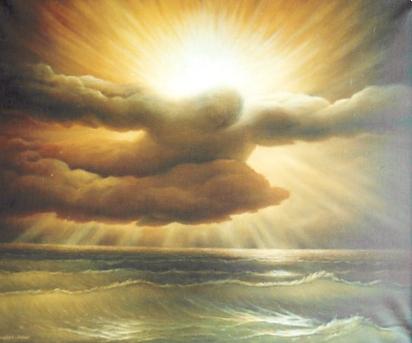 imma minħabba dak li xeħtu taħtha – bit-tama li l-ħlejjaq huma wkoll għad ikunu meħlusa mill-jasar tat-taħsir u jiksbu l-ħelsien tal-glorja ta’ wlied Alla.
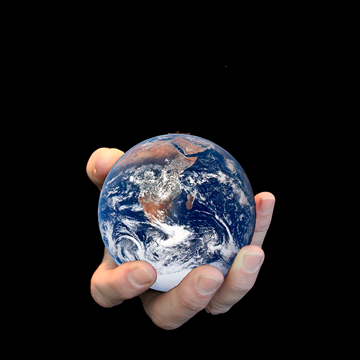 Aħna nafu li l-ħolqien kollu għadu s’issa jitniehed bl-uġigħ tal-ħlas; u mhux hu biss,
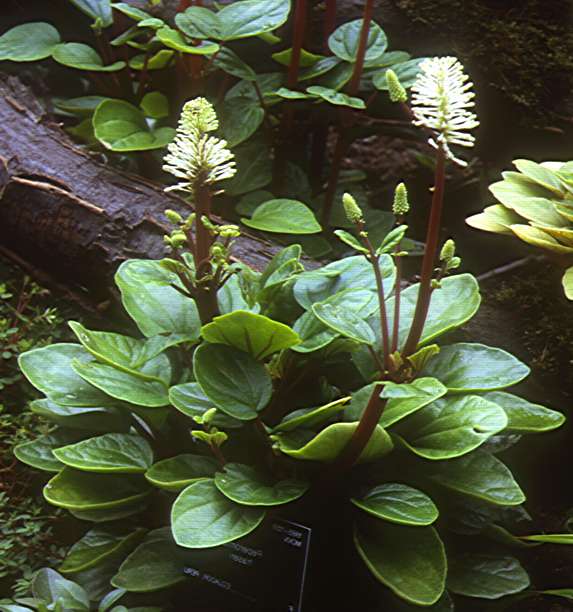 imma wkoll aħna li għandna l-ewwel frott tal-Ispirtu, aħna wkoll nitniehdu fina nnifisna waqt li nistennewl-adozzjoni ta’ wlied, il-fidwa ta’ ġisimna.
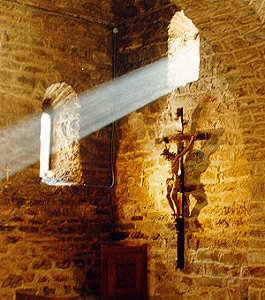 Il-Kelma tal-MulejInroddu ħajr lil Alla
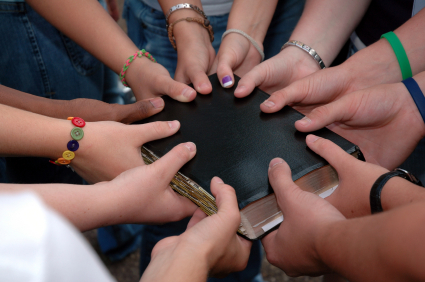 Hallelujah. HalleluljahIż-żerriegħa hi l-Kelma ta’ Allau l-bidwi hu Kristu:kull min isib lilu, għandu l-ħajja ta’ dejjem.Hallelujah.
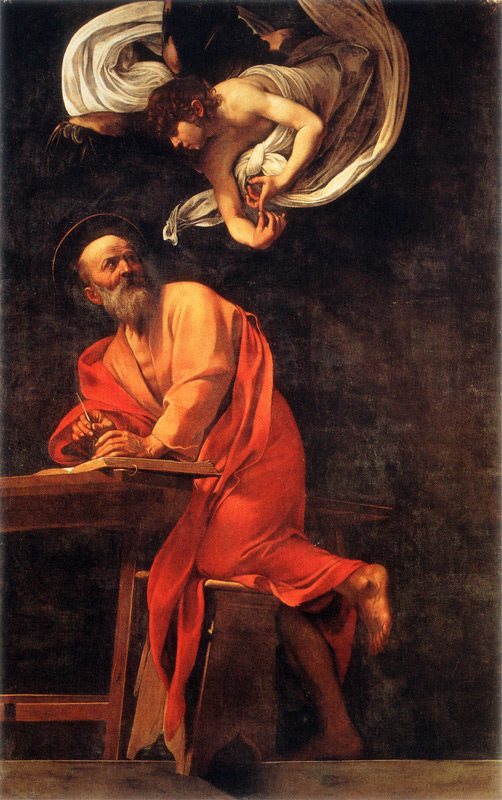 L-EVANĠELJUQari mill-Evanġelju ta’ San MattewMt 13, 1-23
DAKINNHAR: Ġesù ħareġ mid-dar, mar f’xatt il-baħar u qagħad bilqiegħda hemm.
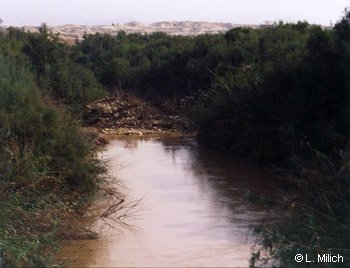 U nġabru madwaru folol hekk kbar ta’ nies li kellu jitla’ fuq dgħajsa u jinżel bilqiegħda fiha;
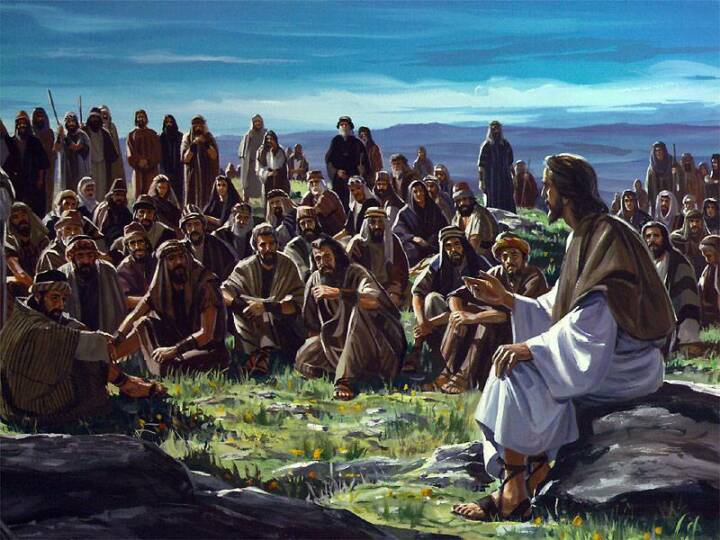 in-nies qagħdu lkoll wieqfa fuq ix-xatt, u hu beda jkellimhom fuq bosta ħwejjeġ bil-parabboli.
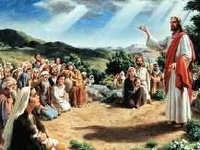 U qalilhom: “Darba wieħed bidwi ħareġ jiżra’. Huwa u jiżra’, xi żerriegħat waqgħu mal-mogħdija; ġew l-għasafar u naqqruhom kollha.
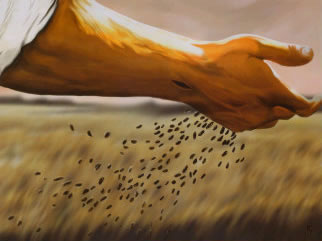 Oħrajn waqgħu f’art kollha blat, fejn ma kienx hemm wisq ħamrija, u malajr nibtu, għax il-ħamrija ma kinitx fonda;
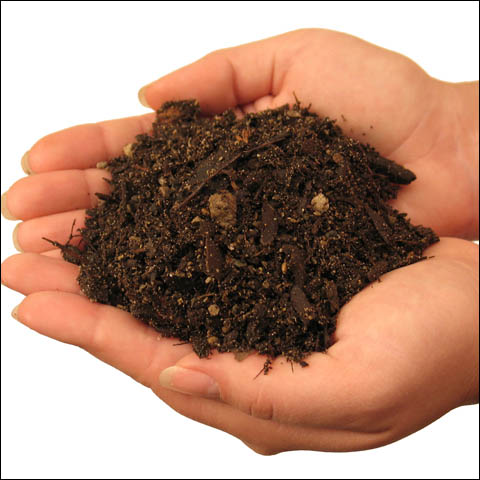 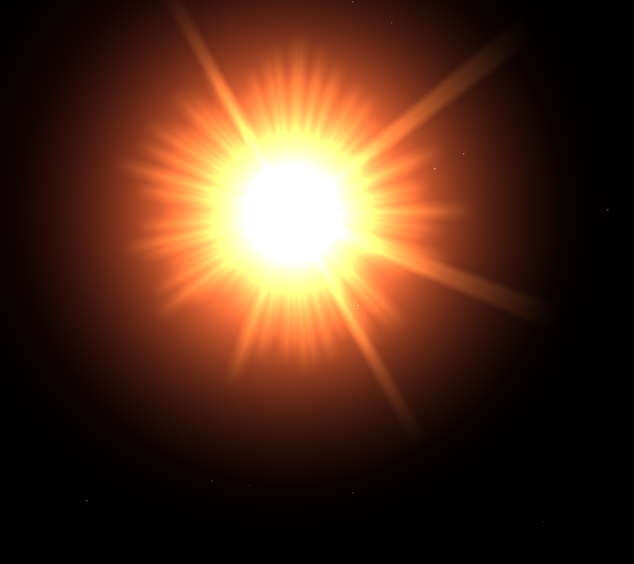 iżda mbagħad telgħet ix-xemx, u nħarqu u nixfu, għax ma kellhomx għeruq.
Oħrajn waqgħu qalb ix-xewk, u x-xewk kiber magħhom u ħonoqhom. Imma oħrajn waqgħu f’art tajba, u għamlu l-frott, min mija, min sittin, u min tletin.
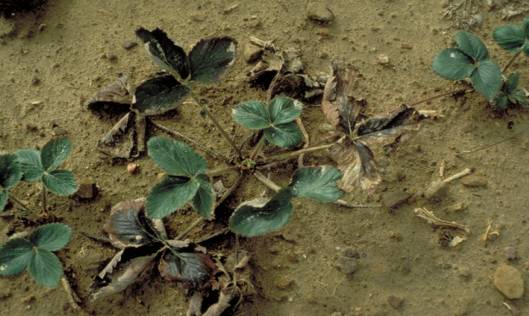 Min għandu widnejh, ħa jisma’!”Resqu lejh id-dixxipli u staqsewh: “Għaliex tkellimhom bil-parabboli?”
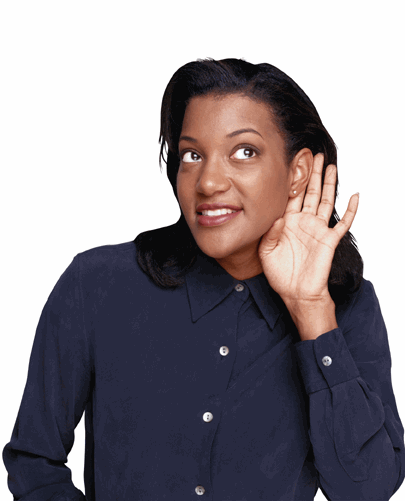 Hu weġibhom: “Għax lilkom ingħata li tagħrfu l-misteri tas-Saltna tas-Smewwiet; iżda lilhom dan ma ġiex mogħti.
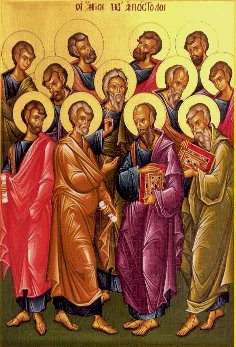 Għax kull min għandu, jingħatalu, u jkollu żżejjed ukoll; iżda min ma għandux, jitteħidlu saħansitra dak li għandu.
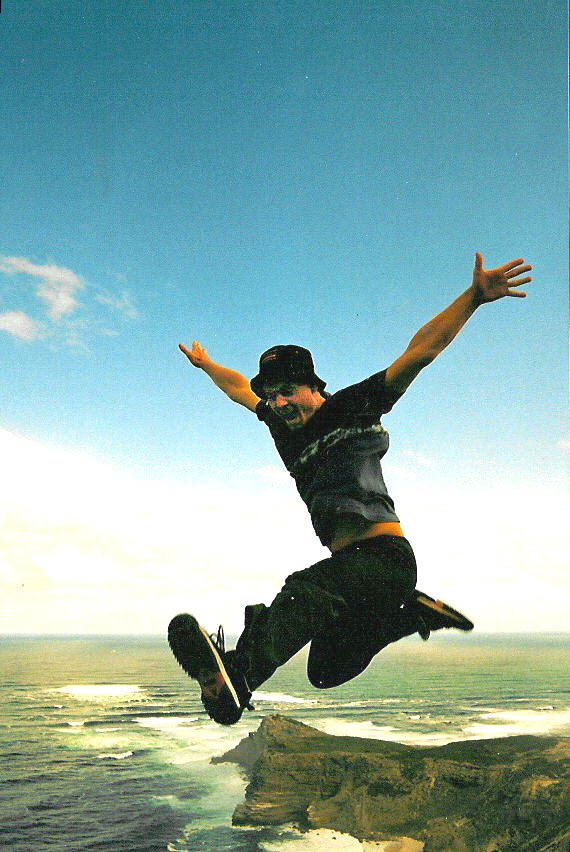 Jien għalhekk inkellimhom bil-parabboli; għax iħarsu kemm iħarsu ma jarawx, u jisimgħu kemm jisimgħu ma jifhmux.
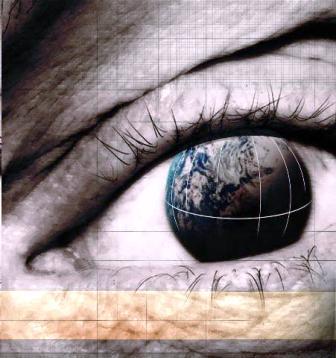 U hekk isseħħ fihom il-profezija ta’ Isaija li tgħid, ‘Tisimgħu kemm tisimgħu ma tifhmux, u tħarsu kemm tħarsu ma tarawx.
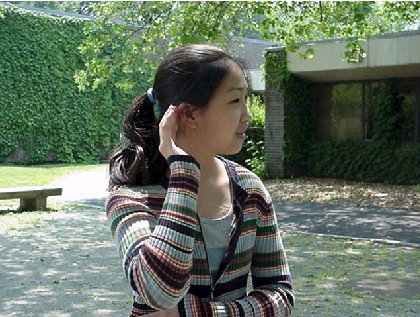 Għax il-qalb ta’ dan il-poplu twebbset: kienu tqal biex jisimgħu b’widnejhom u għalqu għajnejhom li ma jmorrux jaraw
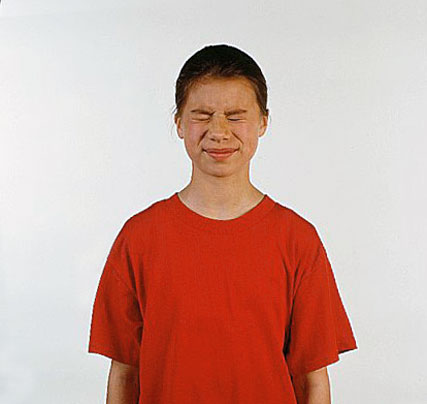 b’għajnejhom u jisimgħu b’widnejhom u jifhmu b’moħħhom u hekk ibiddlu ħajjithom u jiena nfejjaqhom.’
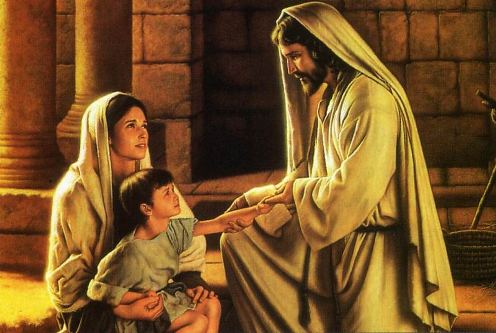 Intom, iżda, henjin għajnejkom, għax qegħdin jaraw; henjin widnejkom, għax qegħdin jisimgħu.
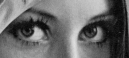 Tassew, ngħidilkom, li bosta profeti u nies ġusti xtaqu ħafna jaraw dak li qegħdin taraw intom u ma rawhx
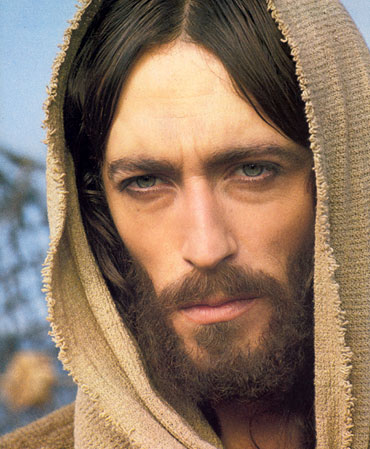 u jisimgħu dak li qedgħin tisimgħu intom u ma semgħuhx! Mela isimgħuha intom il-parabbola ta’ dak li ħareġ jiżra’.
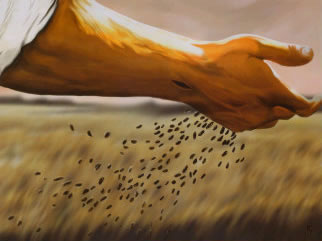 Kull min jisma’ l-kelma tas-Saltna u ma jifhimiex, jersaq il-Ħażin u jisraqlu dak li jkun inżera’ f’qalbu: dan huwa dak li nżera’ mal-mogħdija.
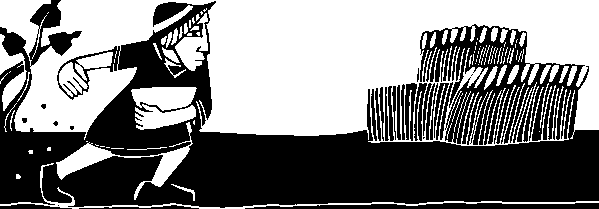 Dak li nżera’ f’art kollha blat huwa dak li jisma’ l-kelma u jilqagħha minnufih bil-ferħ; imma għeruq ma jkollux, u għalhekk ftit idum;
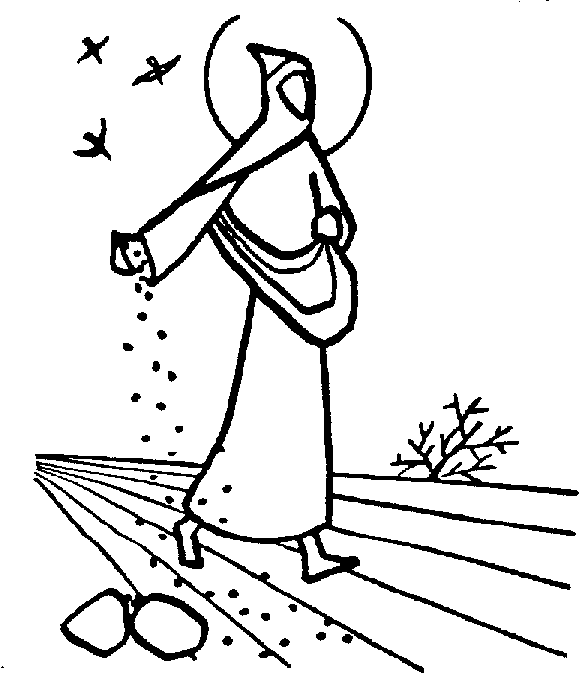 imbagħad jiġi fuqu l-għawġ, jew isib min iħabbtu minħabba fil-kelma, u malajr jitfixkel.
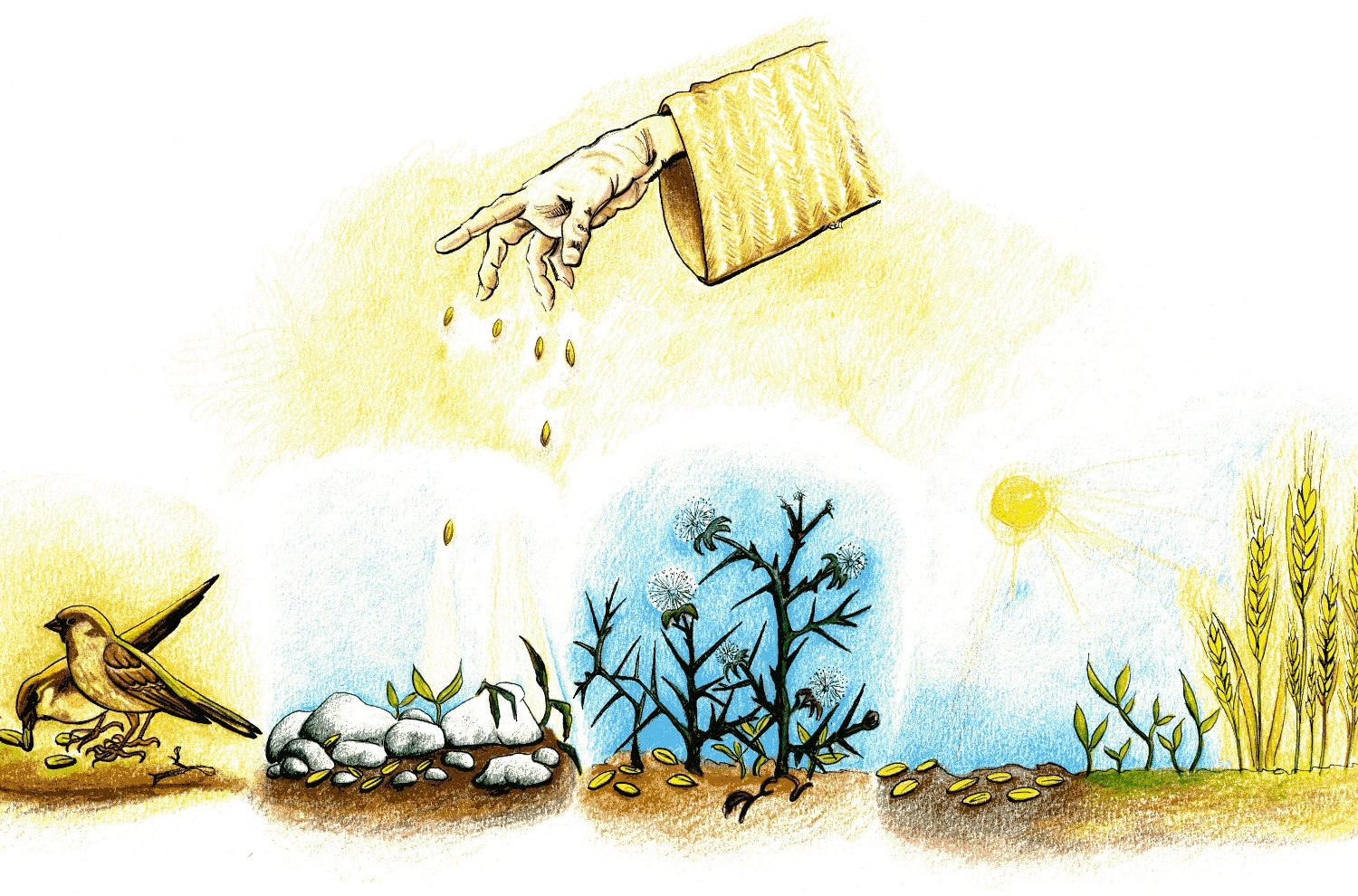 Dak li nżera’ qalb ix-xewk huwa dak li jisma’ iżda l-inkwiet żejjed għall-ħwejjeġ tad-dinja u l-ġibda għall-ġid ta’ l-art joħonqulu l-kelma, li għalhekk ma tagħmilx frott.
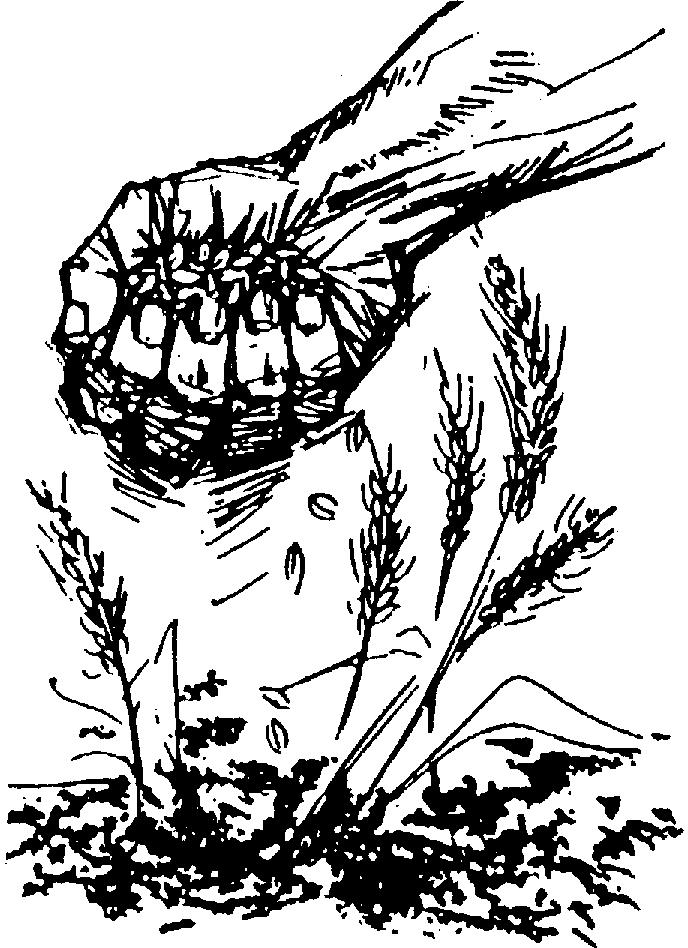 Dak imbagħad li nżera’ f’art tajba huwa dak li jisma’ l-kelma u jifhimha; u tassew, hu jagħmel il-frott, dan jagħmel mija, dak sittin u l-ieħor tletin.”
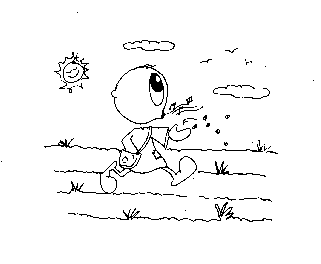 Il-Kelma tal-MulejIt-Tifħir Lilek Kristu.
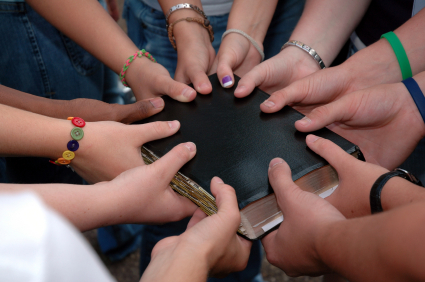 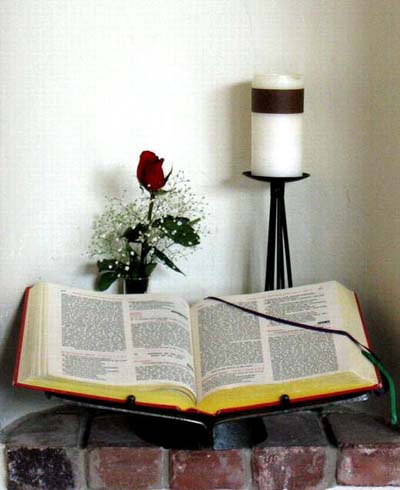 IL-KELMA TA’ ALLA IRRIDU NGĦIXUHA15-il Ħadd matul is-Sena A
www.ofm.org.mt